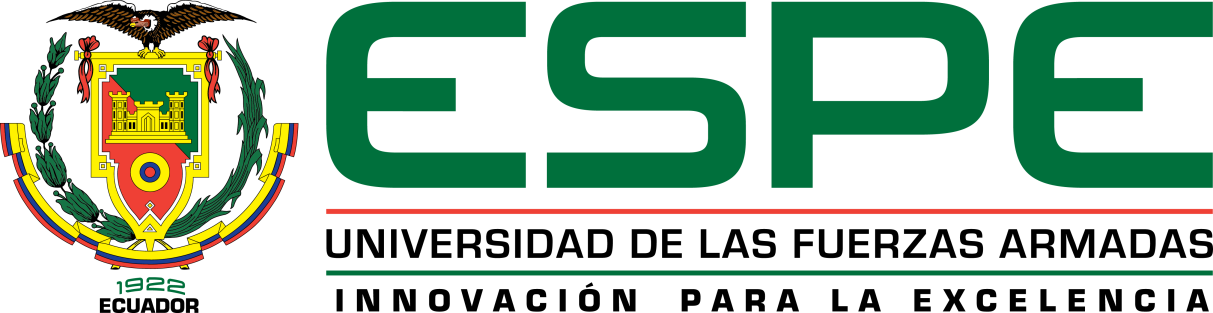 “ANÁLISIS DEL DESEMPEÑO DOCENTE ÁREA DE CIENCIAS SOCIALES Y SU RELACIÓN CON LOS LOGROS ACADÉMICOS ALCANZADOS POR LOS ESTUDIANTES DEL BACHILLERATO DEL COLEGIO MILITAR  NO. 12.  AÑO LECTIVO 2013-2014 RÉGIMEN ORIENTE. PROPUESTA ALTERNATIVA”
AUTOR: BOLAÑOS RAMÍREZ LUIS FELIPE
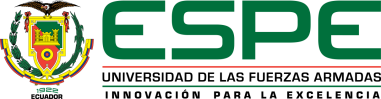 EL PROBLEMA
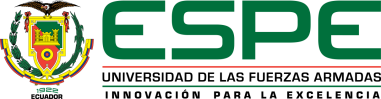 Delimitación y factibilidad
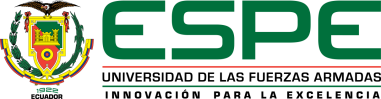 Formulación e interrogantes
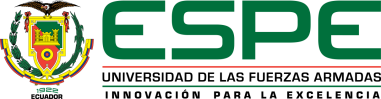 Objetivos
ESPECÍFICOS
GENERAL
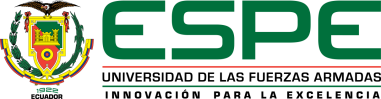 Justificación
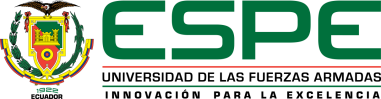 Marco teórico: desempeño docente
Teóricos.
Conceptuales
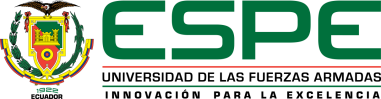 Marco teórico: logros académicos
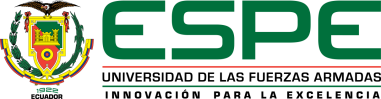 Hipótesis
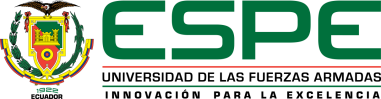 Variables
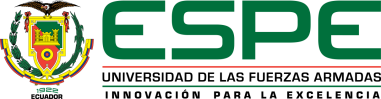 Diseño de investigación
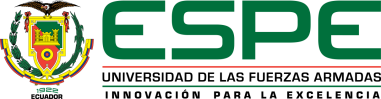 Población y muestra
POBLACIÓN
MUESTRA
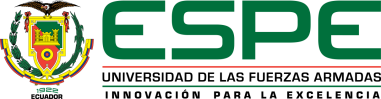 Técnicas e instrumentos
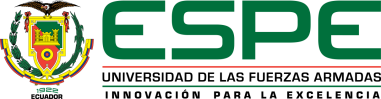 Resultados: ENCUESTA A DOCENTES
DESTREZAS  PEDAGÓGICAS
Más importante
Menos importante
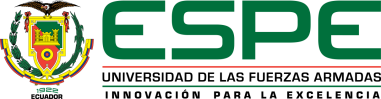 Resultados: ENCUESTA A DOCENTES
DESTREZAS  DIDÁCTICAS
Mayor importancia  a las técnicas para generar destrezas
Metodologías  activas
Más importante
Menos importante
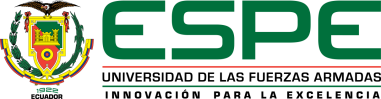 Resultados: ENCUESTA A ESTUDIANTES
Calificaciones
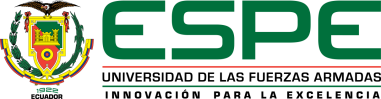 Resultados: ENCUESTA A ESTUDIANTES
Nivel de comprensión
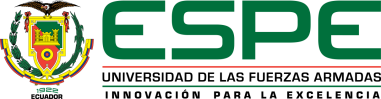 COMPROBACIÓN DE HIPÓTESIS
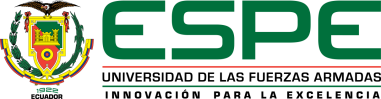 CONCLUSIONES
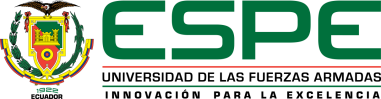 RECOMENDACIONES
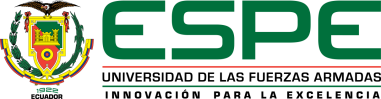 PROPUESTA
Justificación
Evaluar  a los docentes
Instrumento
Detectar
Debilidades
Estudiantes
Mejorar  Logros Académicos
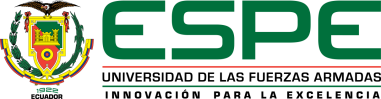 ESTRUCTURA
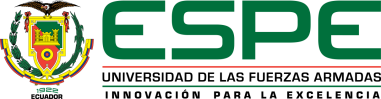 EJEMPLO: UNIDAD 1
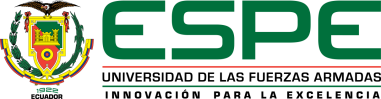 Unidad ii
Unidad iii
Unidad iv
Unidad v
Unidad vi
Unidad vii
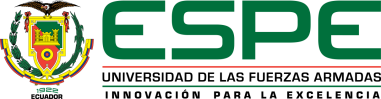 RECOMENDACIONES PARA LOS DOCENTES
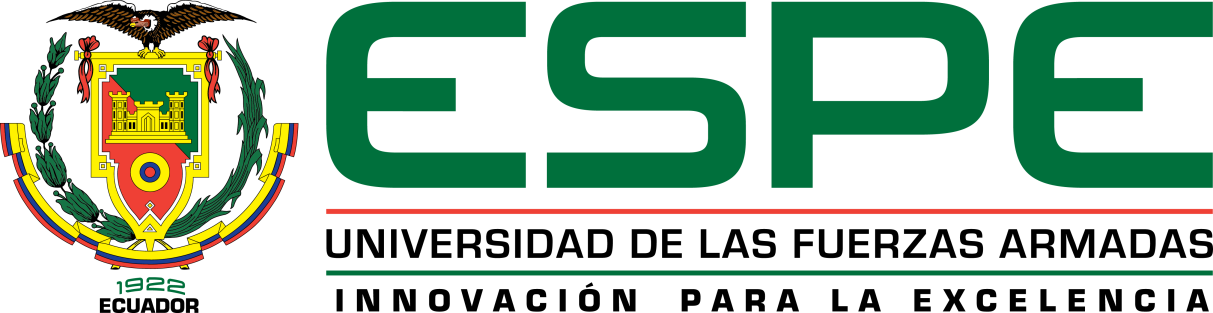 MUCHAS GRACIAS POR SU ATENCIÓN